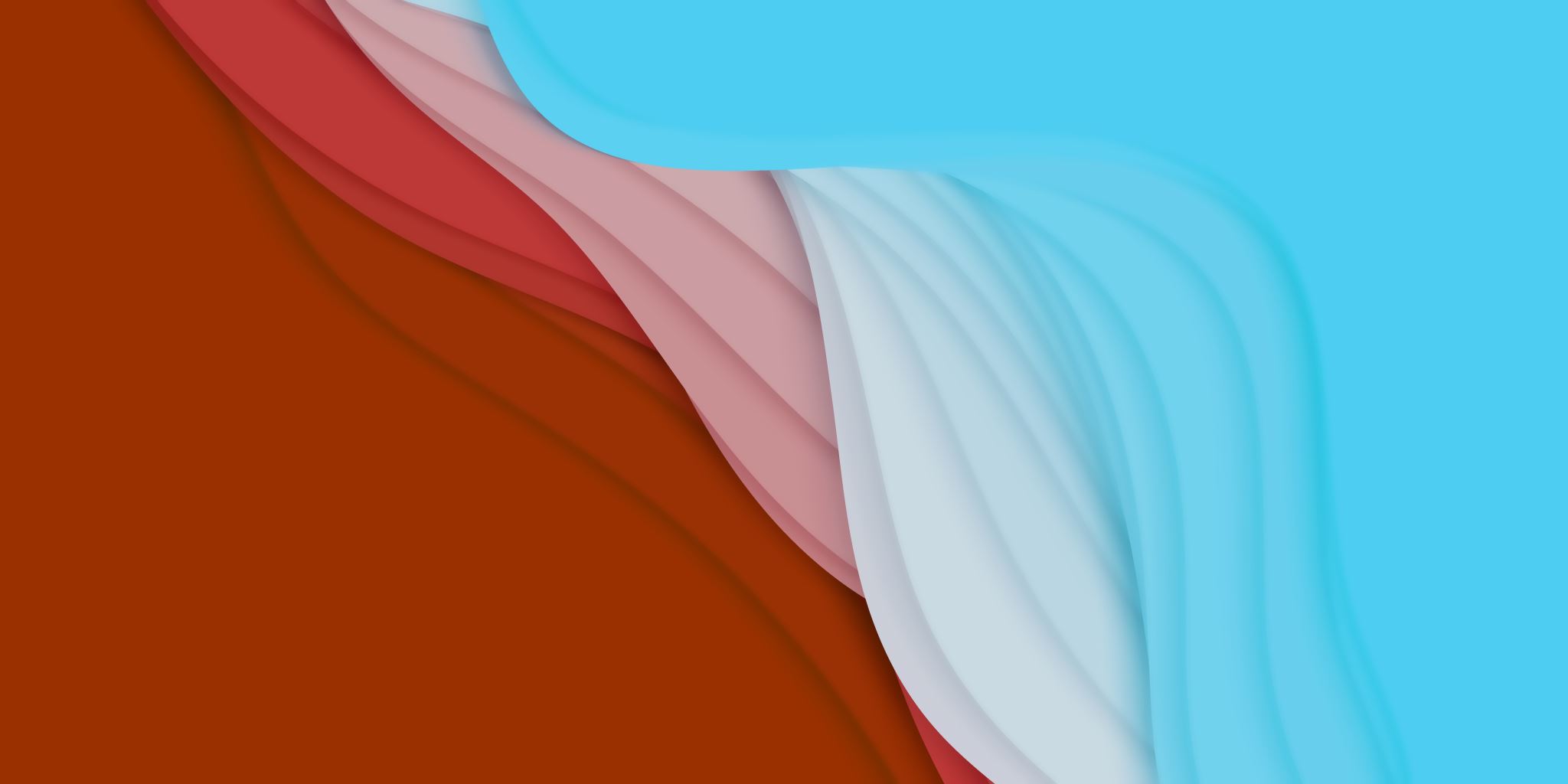 H&H
Eindopdracht
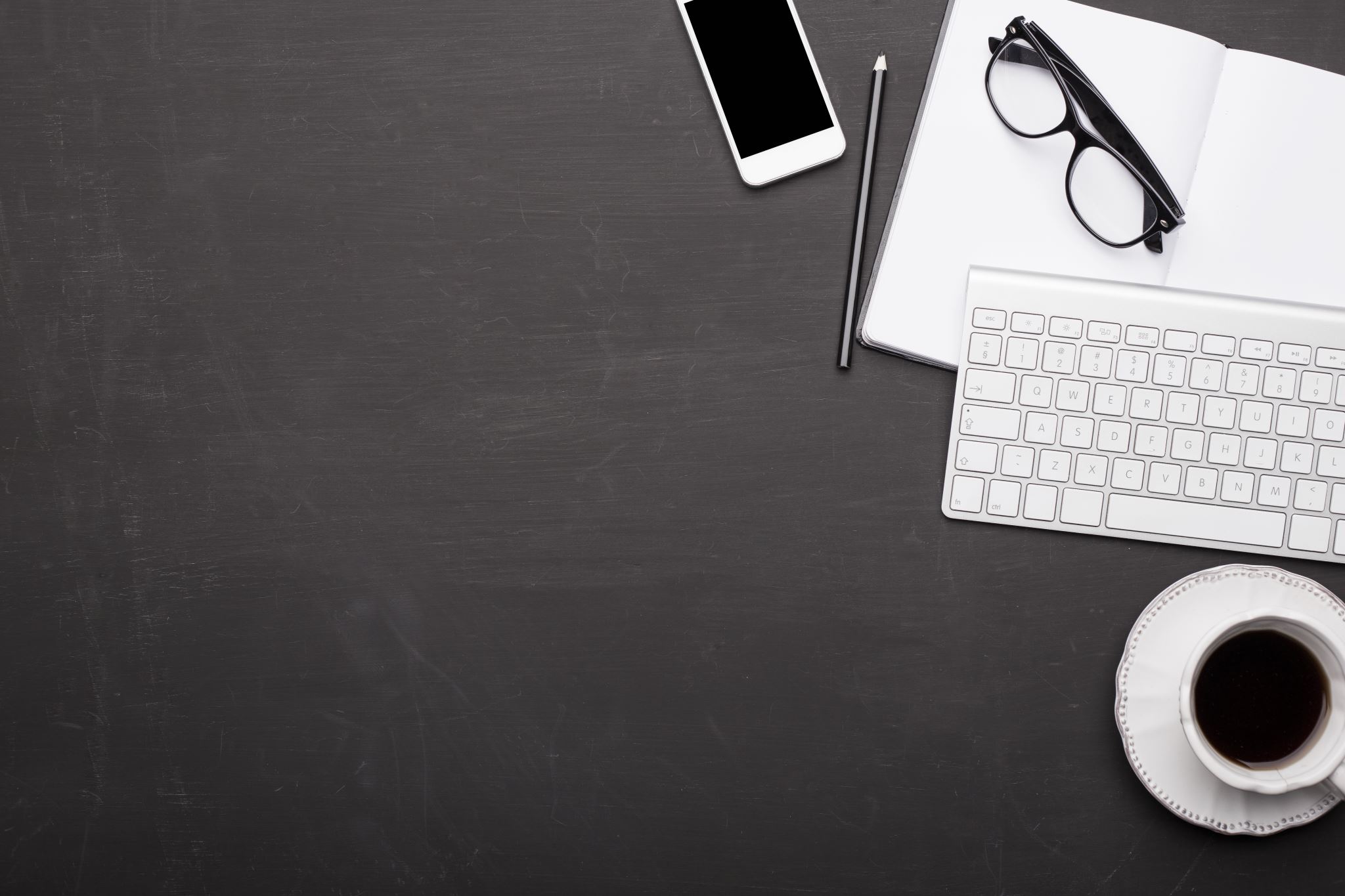 Eindopdracht
Groepjes 1 op 1 bij mij
Werken aan eindopdracht 
Waar loopt het vast